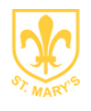 Believe and Achieve
Love.Respect.Friendship
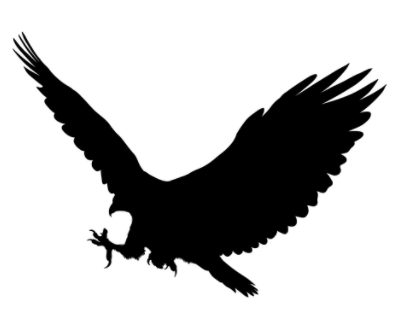 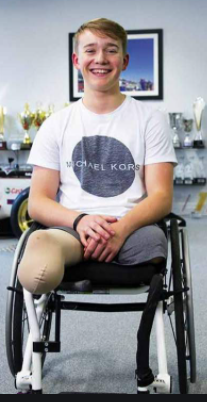 Last week Billy Monger 
taught us how to fly
 like an eagle with his…
Positivity
and Resilience
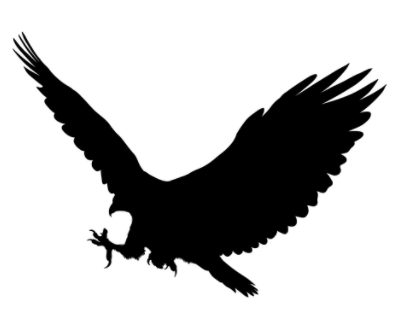 This week
Rosa Parks
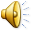 Will fly like an eagle…..
America in the 1950’s
The black community are segregated from the white.
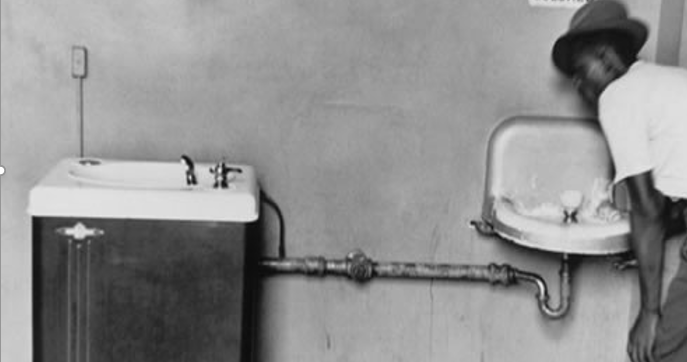 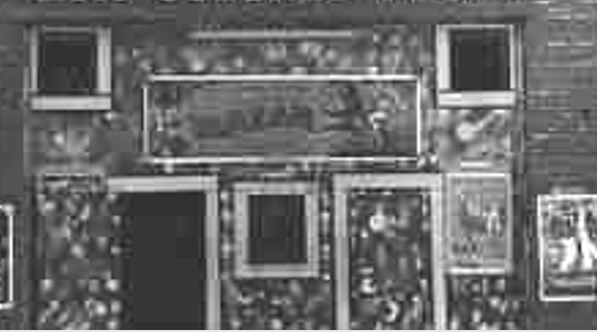 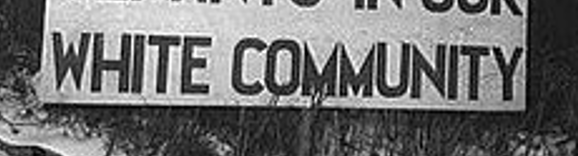 Whilst the white 
took the four rows 
at the front
 of the bus
On the buses, black people were made to sit in the back rows
x
But if the front rows were full
The black passengers were expected to give up their seats
x
On December 1st, 1955
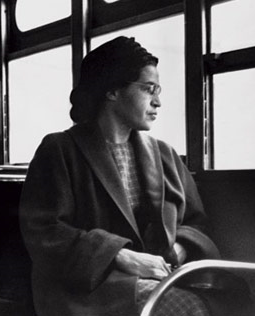 Rosa Parks was travelling home on the buses from a day at her work as a seamstress
She took her seat…
x
Rosa’s seat
After a few stops, the seats
began to fill
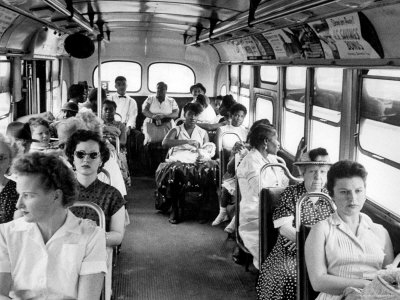 And when a white man entered the bus, the driver insisted that Rosa and the three other passengers on her row
 give up their seats for him.
Rosa refused
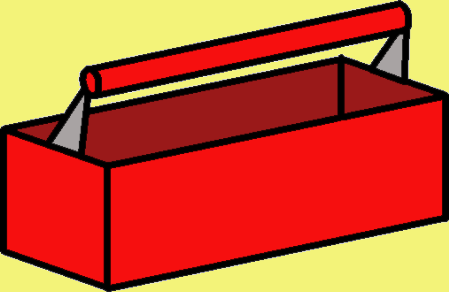 Which of our learning tools or values did Rosa use that day?
[Speaker Notes: Positivity, resilience, leadership, optimism, team work, creativity 
Courage]
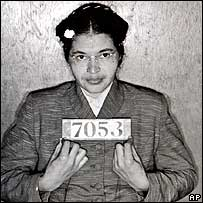 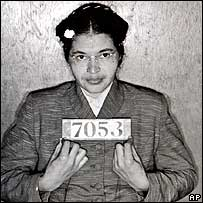 She was arrested. How does this make you feel?
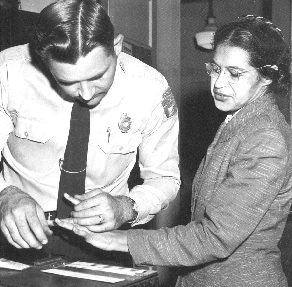 Rosa Parks believed in a world where black and white communities could live and work together
She was later named the ‘Mother of the Civil Right’s Movement’ 
for her refusal on that day
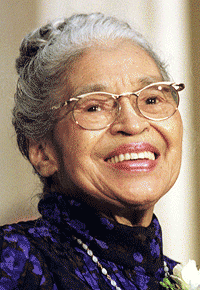 "My message to the world is that we must  
come together and live as one"
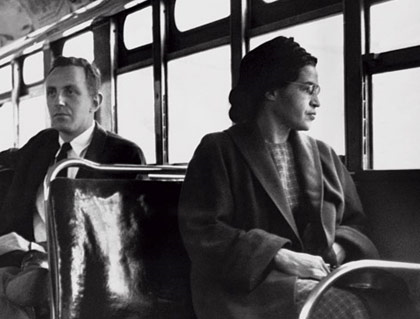 For those that 
wait upon the Lord